NHIỆT LIỆT CHÀO ĐÓN CÁC EM ĐẾN VỚI BÀI HỌC MỚI!
KHỞI ĐỘNG
s
O
M
KHỞI ĐỘNG
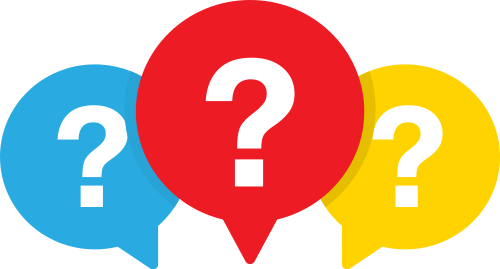 s
O
M
NỘI DUNG BÀI HỌC
Góc giữa hai vectơ
01
Tích vô hướng của hai vectơ
02
Biểu thức tọa độ và tính chất của tích vô hướng
03
TIẾT 1: GÓC VÀ TÍCH VÔ HƯỚNG GIỮA HAI VECTƠ
1. Góc giữa hai vectơ
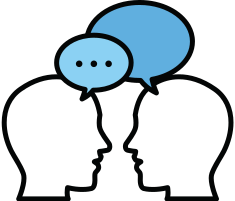 Thảo luận nhóm đôi, hoàn thành HĐ1
HĐ1
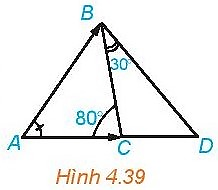 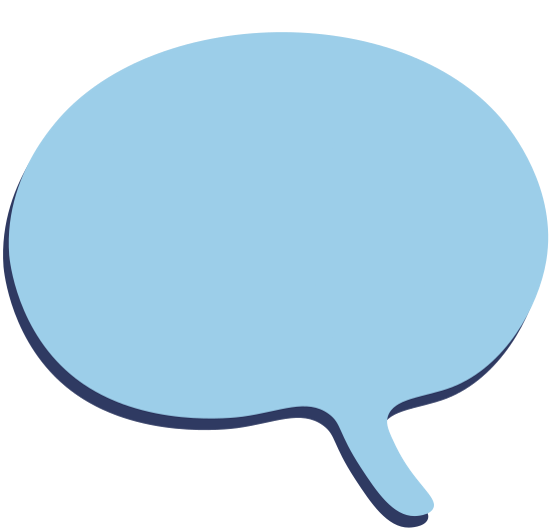 Giải
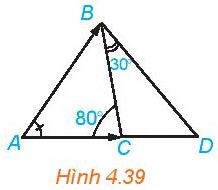 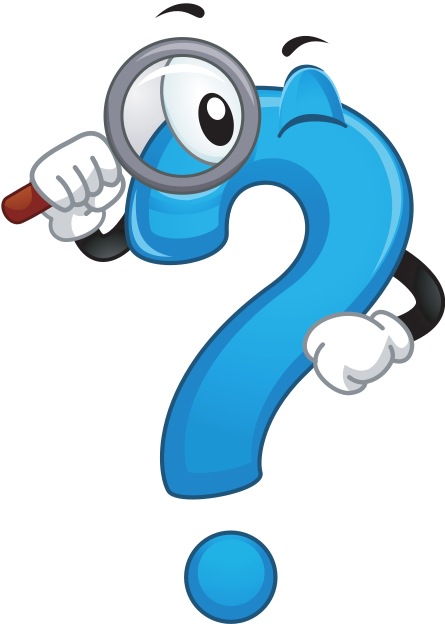 Em hãy nêu khái niệm góc giữa hai vectơ.
KẾT LUẬN
C
A
B
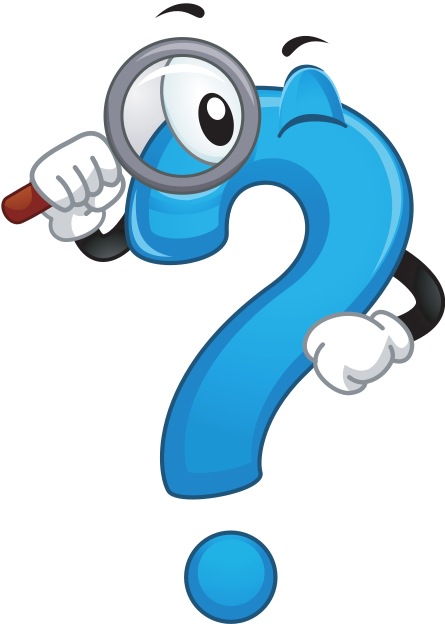 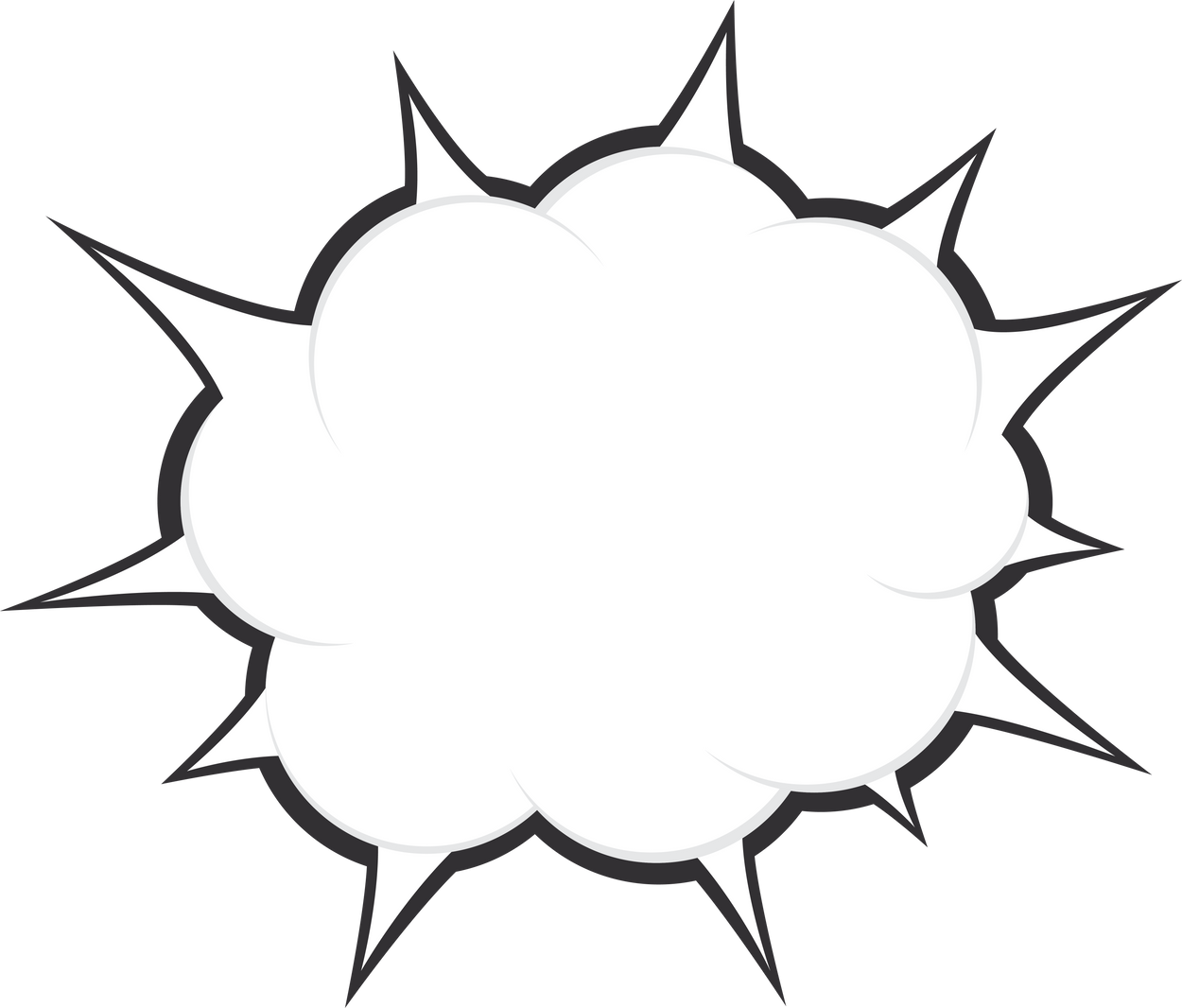 Chú ý
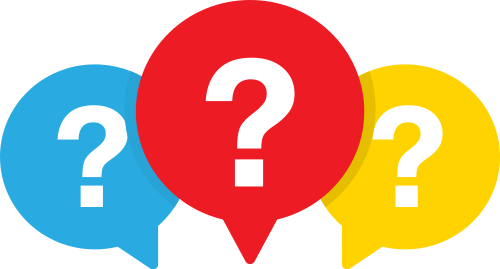 Khi nào thì góc giữa hai vectơ bằng 0o, 180o?
Góc giữa hai vectơ bằng 0o khi hai vectơ cùng hướng.
Góc giữa hai vectơ bằng 180o khi hai vectơ ngược hướng.
Ví dụ 1
Giải
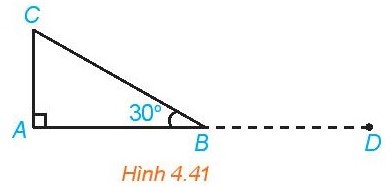 Luyện tập 1
Giải
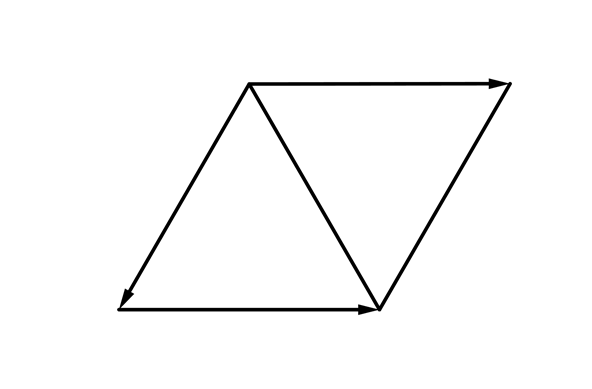 A
D
B
C
2. Tích vô hướng của hai vectơ
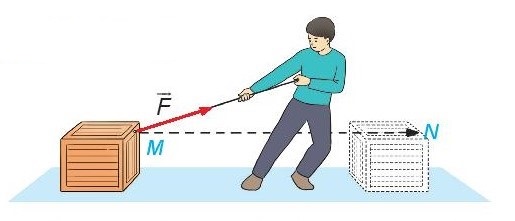 s
O
M
KẾT LUẬN
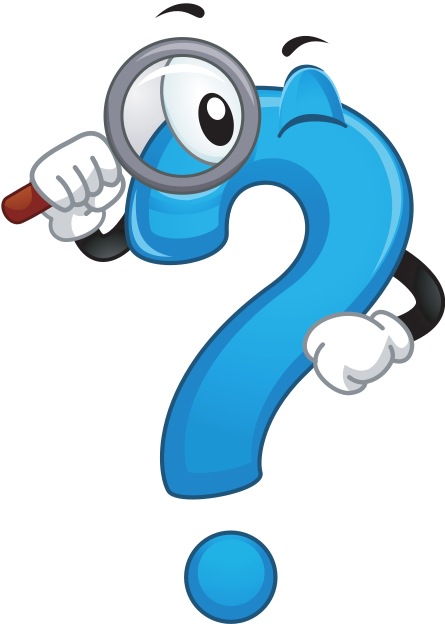 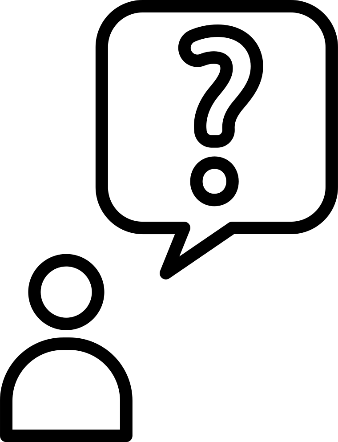 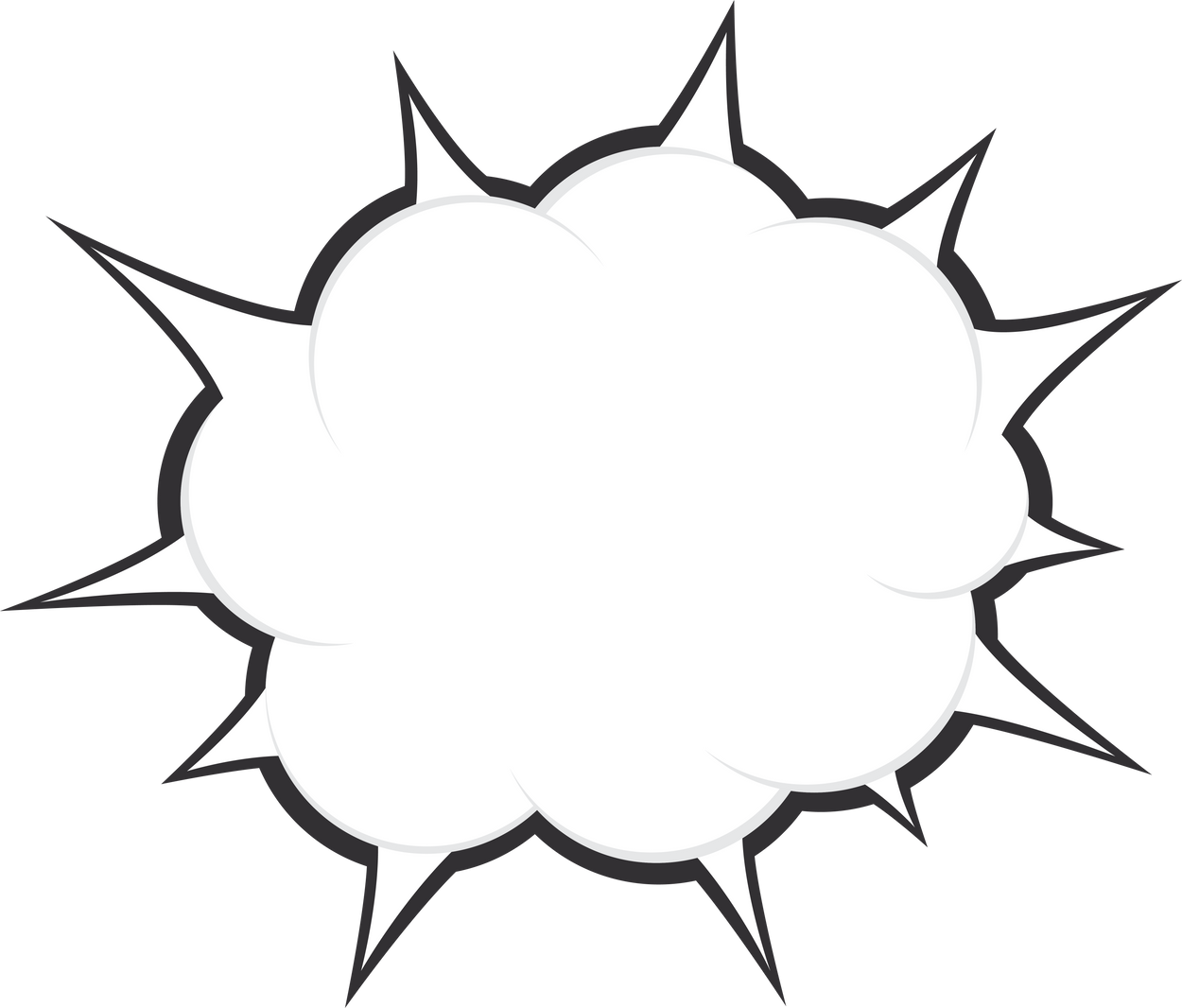 Chú ý
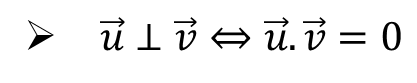 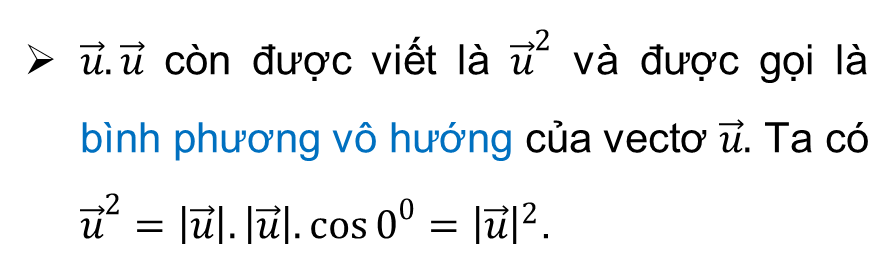 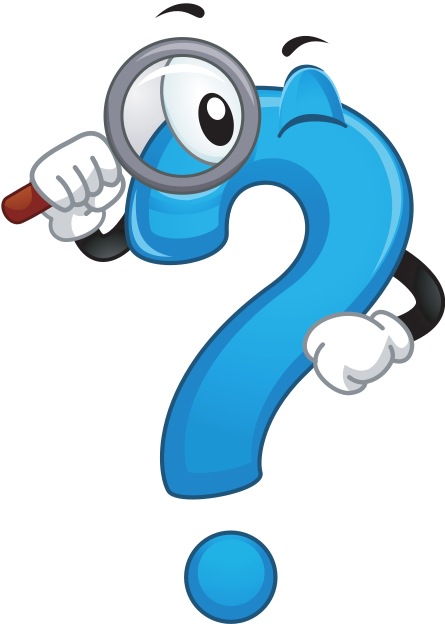 Ta có:
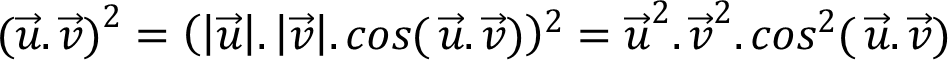 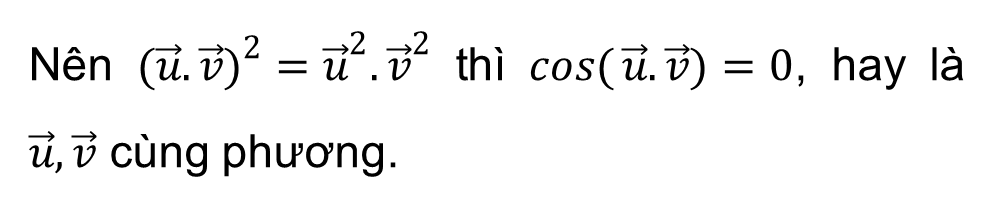 Ví dụ 2
Giải
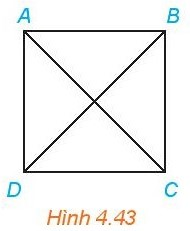 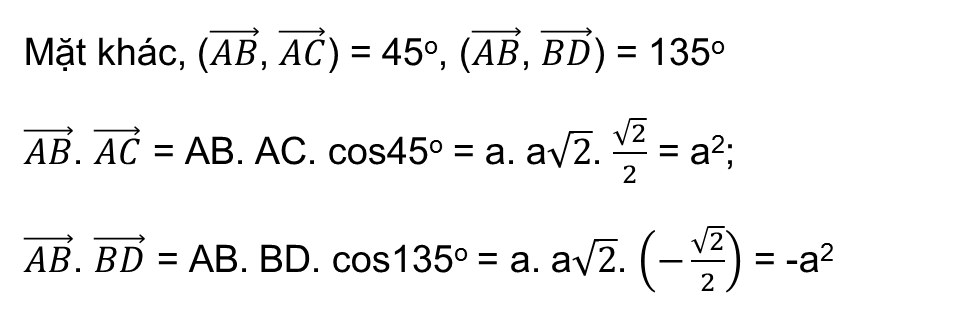 Luyện tập 2
Giải
TIẾT 2: BIỂU THỨC TỌA ĐỘ VÀ TÍNH CHẤT CỦA TÍCH VÔ HƯỚNG
3. Biểu thức tọa độ và tính chất của tích vô hướng
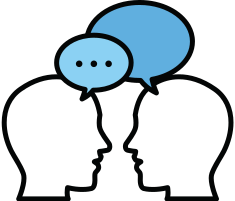 Thảo luận nhóm đôi, hoàn thành HĐ2
HĐ2
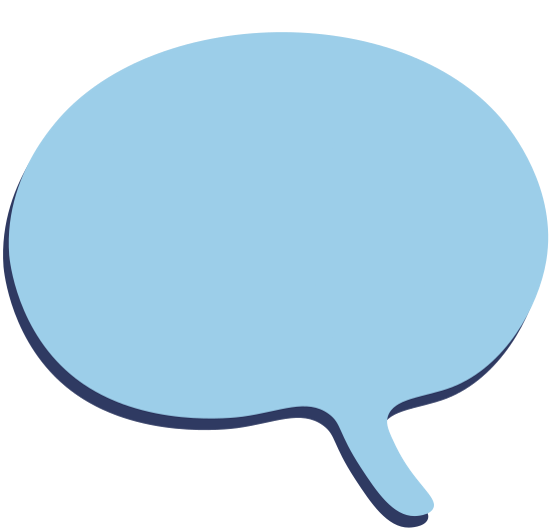 Giải
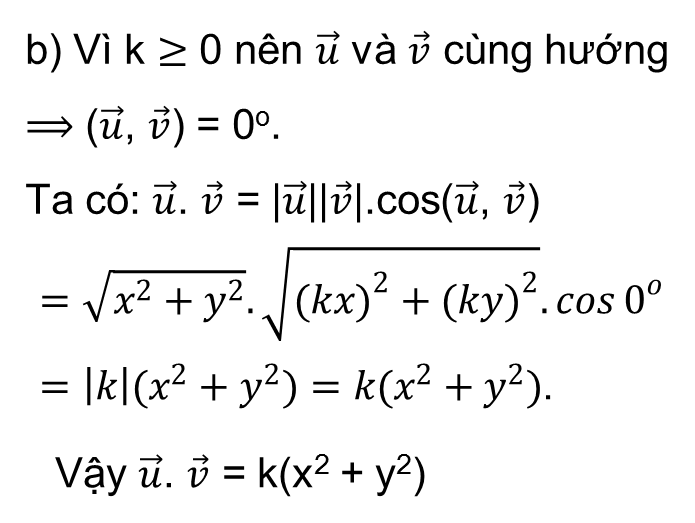 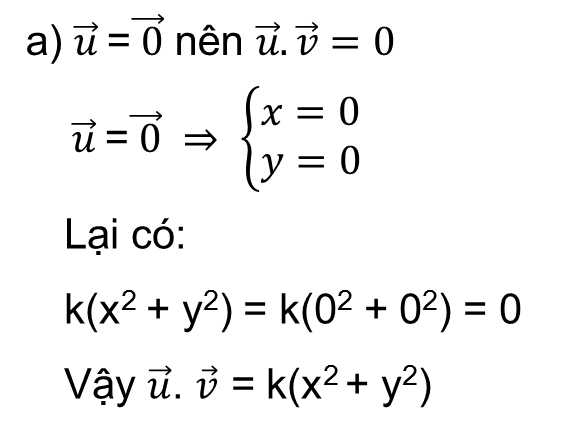 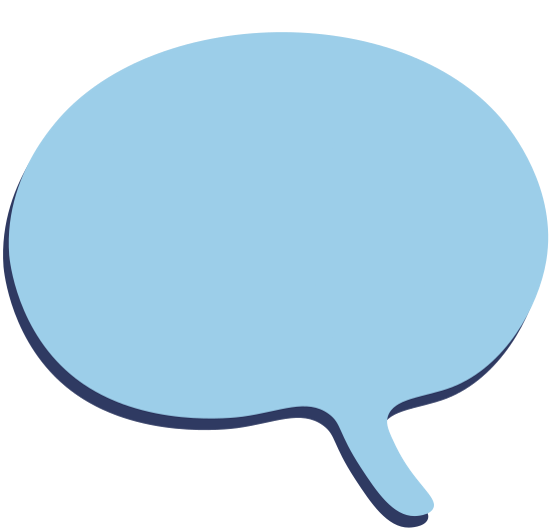 Giải
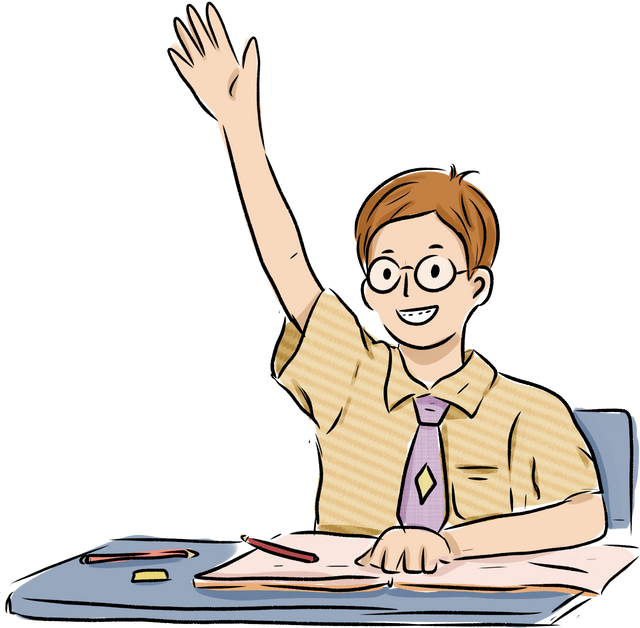 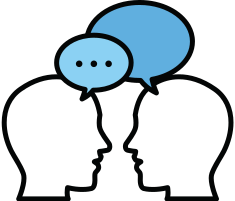 Thảo luận nhóm đôi, hoàn thành HĐ3
HĐ3
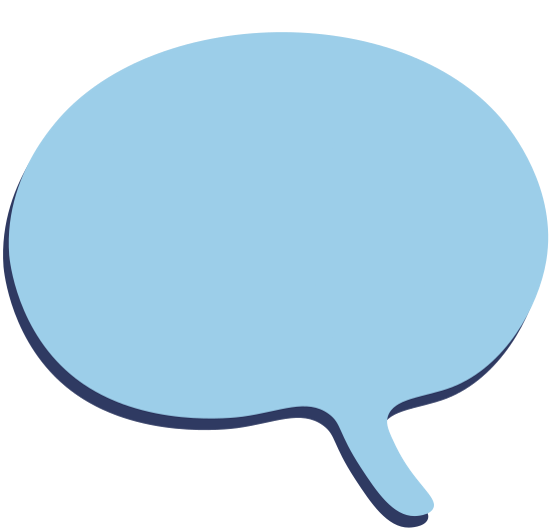 Giải
a) Tọa độ các điểm là A(x; y) và B(x'; y')
b) AB2 =(x’ - x)2 + (y‘ - y)2
    OA2 = x2 + y2
    OB2 = x2 + y’2
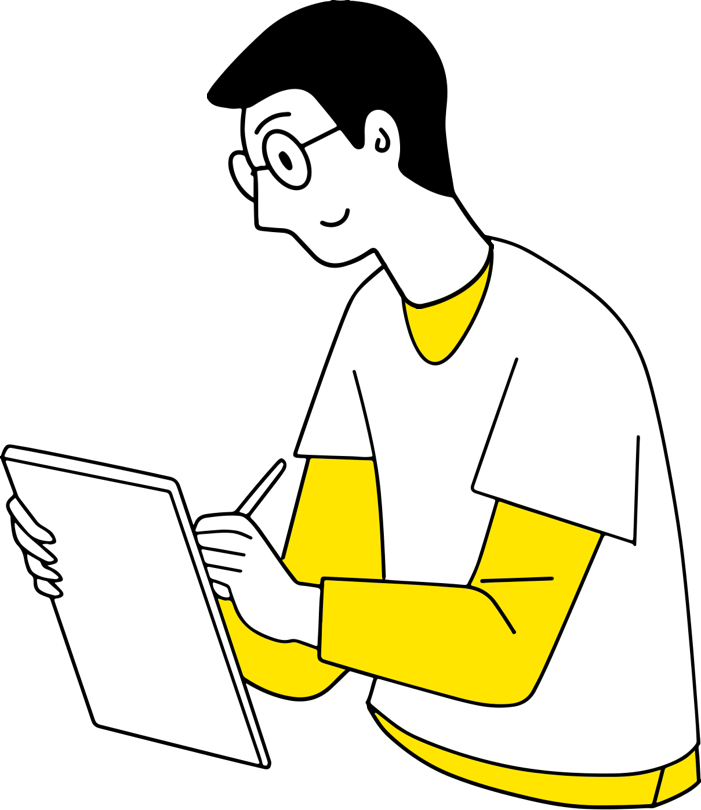 = xx’ + yy’
KẾT LUẬN
Nhận xét
Ví dụ 3
Giải
Luyện tập 3
Giải
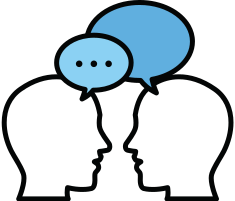 HS thảo luận nhóm đôi thực hiện HĐ4.
HĐ4
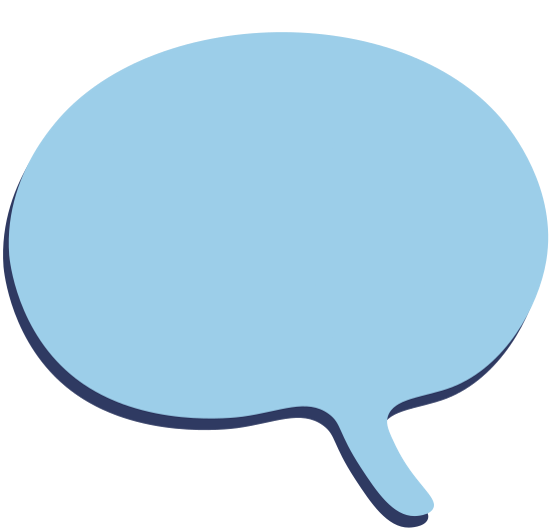 Giải
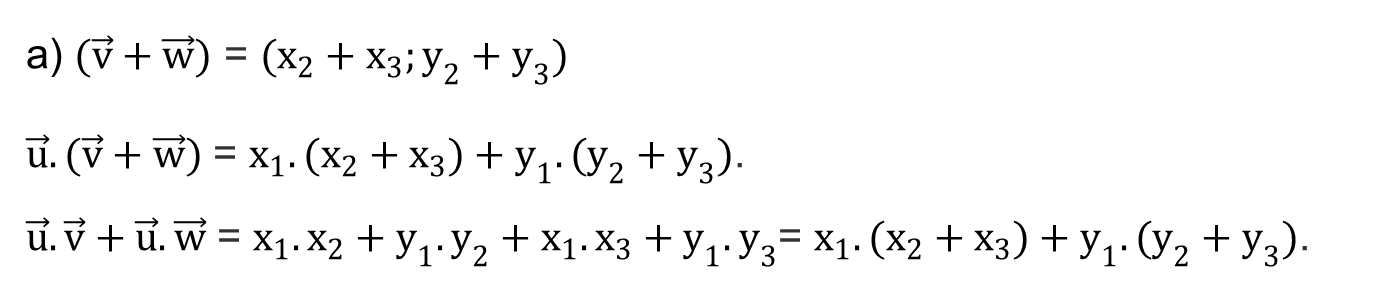 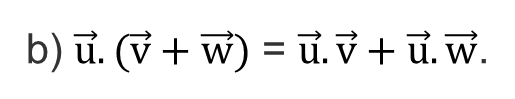 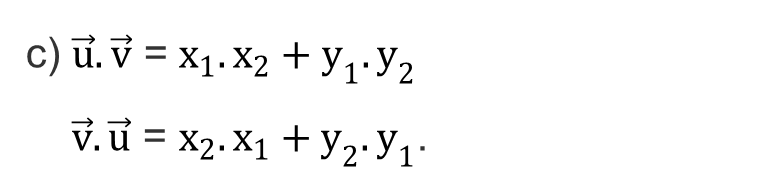 Tính chất của tích vô hướng:
Từ các tính chất trên, ta có thể chứng minh được:
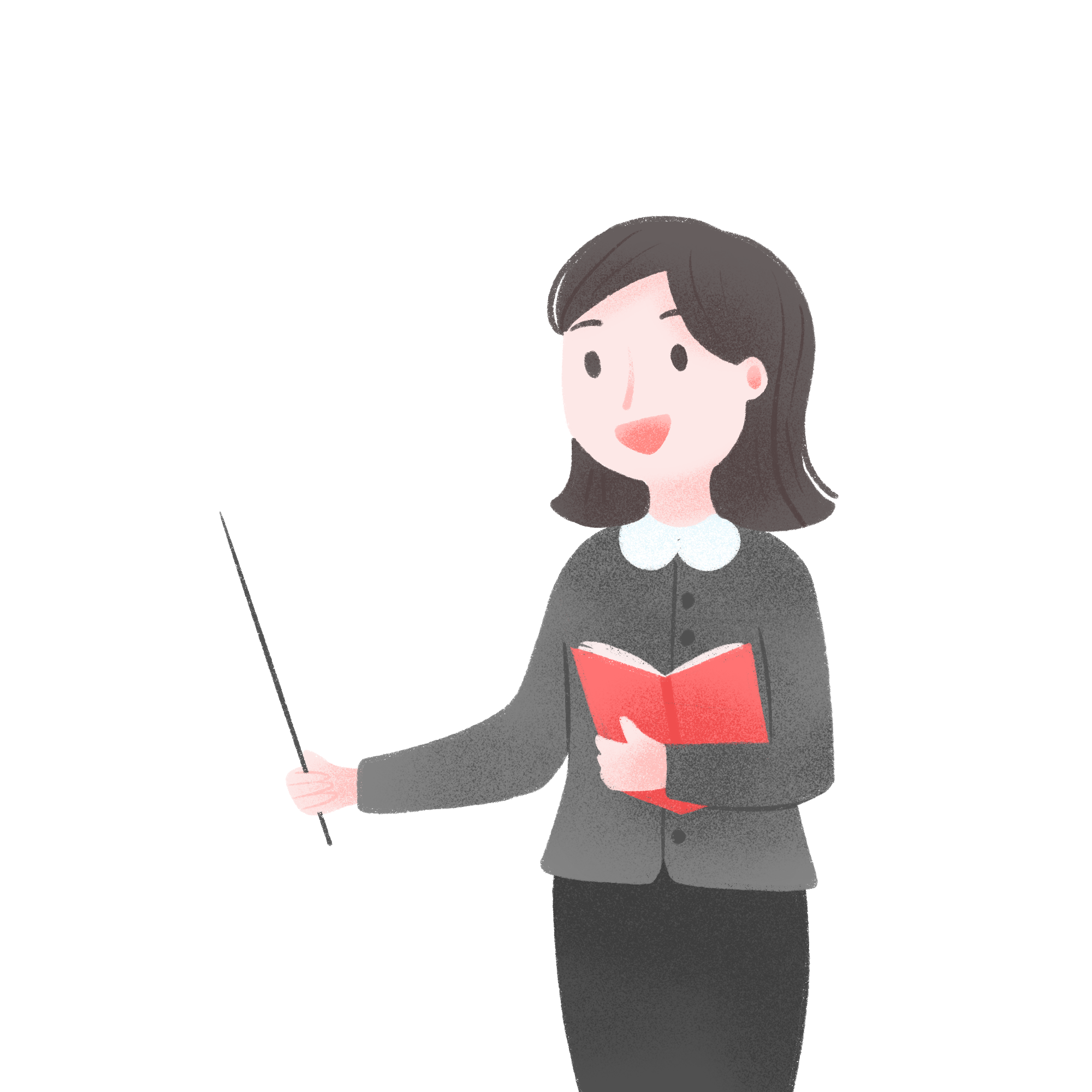 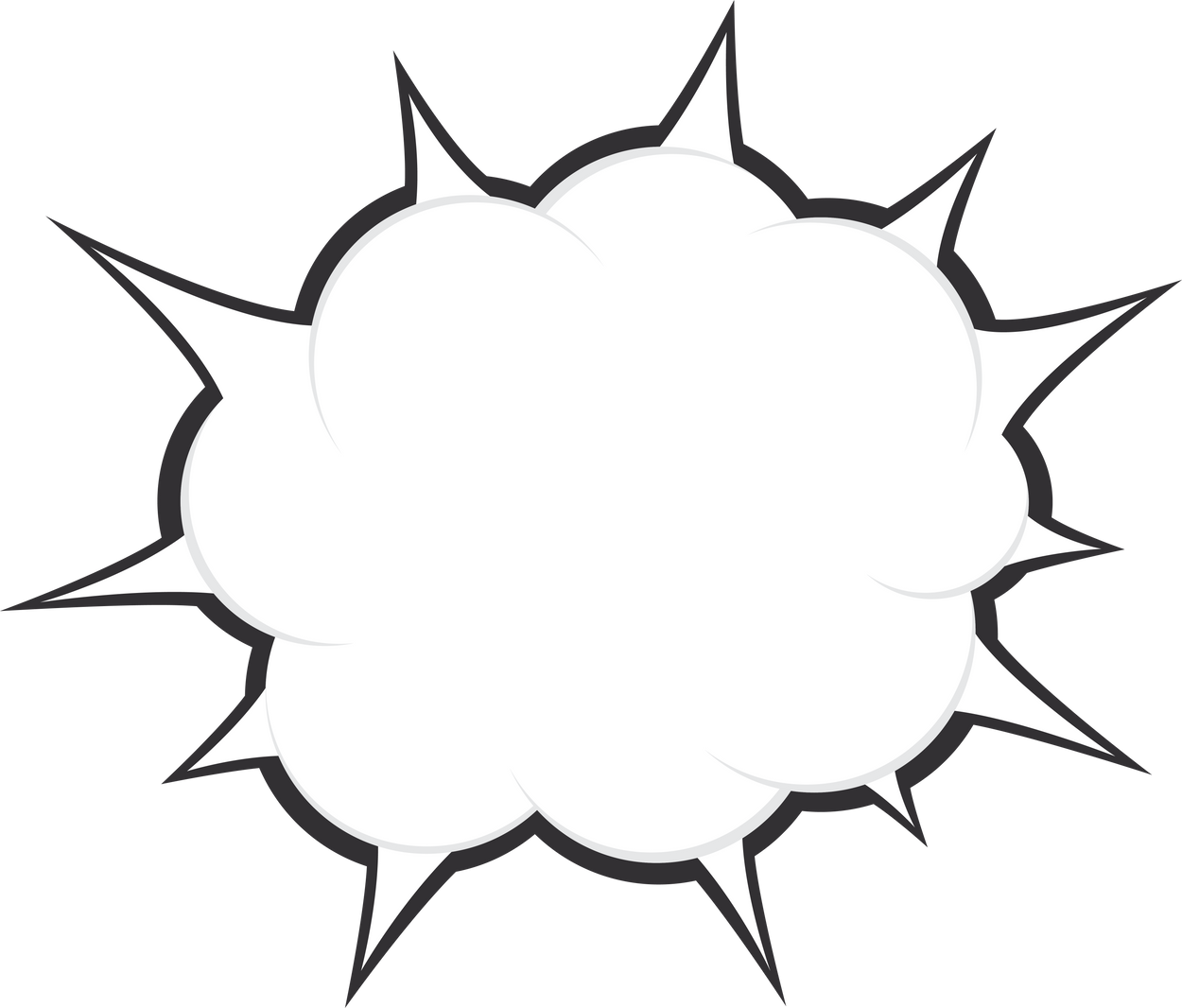 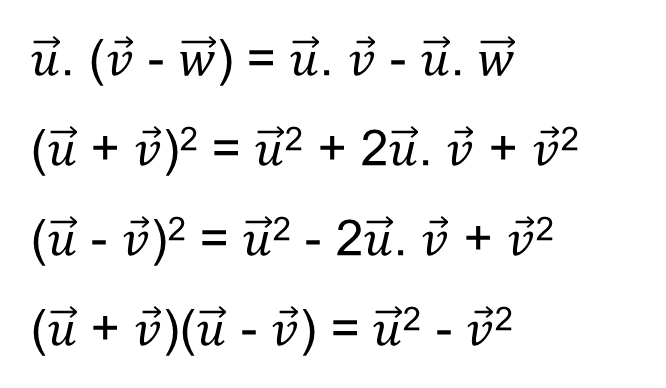 Chú ý
TIẾT 3: ỨNG DỤNG CỦA VECTƠ VÀO BÀI TOÁN HÌNH HỌC
Ví dụ 4
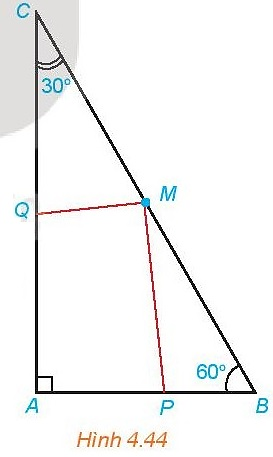 Giải
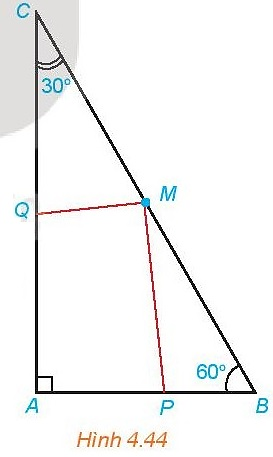 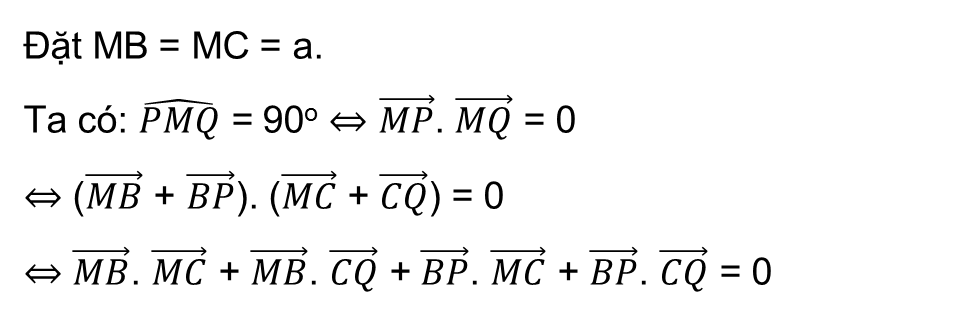 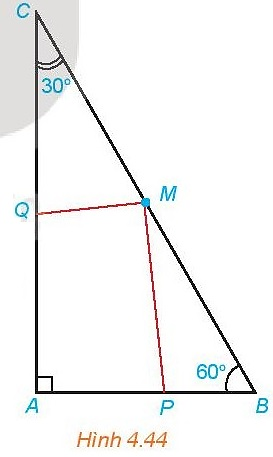 Luyện tập 4
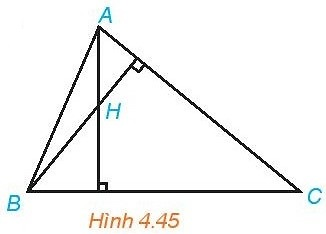 Giải
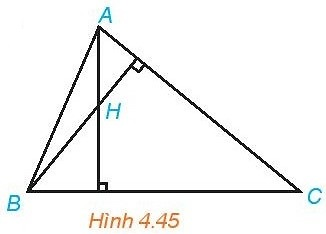 Vậy H(6; 2)
Giải
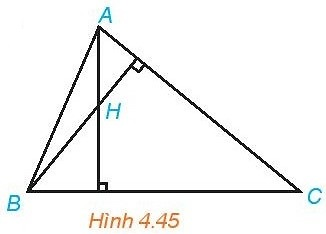 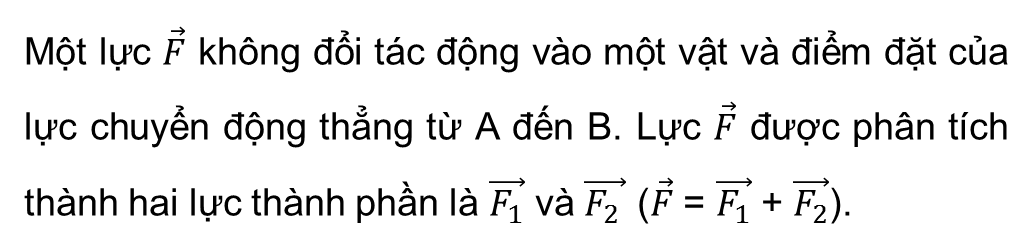 Vận dụng
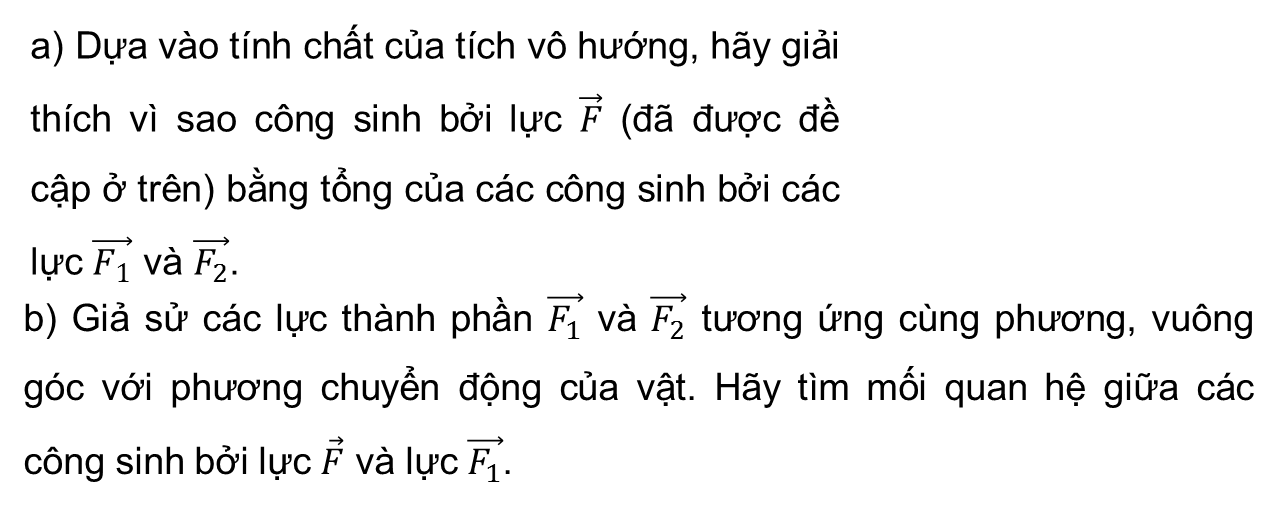 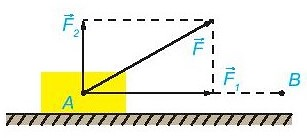 Giải
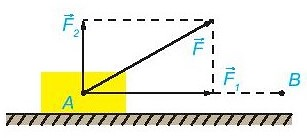 Giải
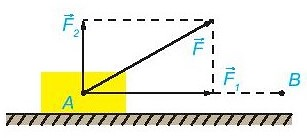 LUYỆN TẬP
Bài 4.21 (SGK - tr70)
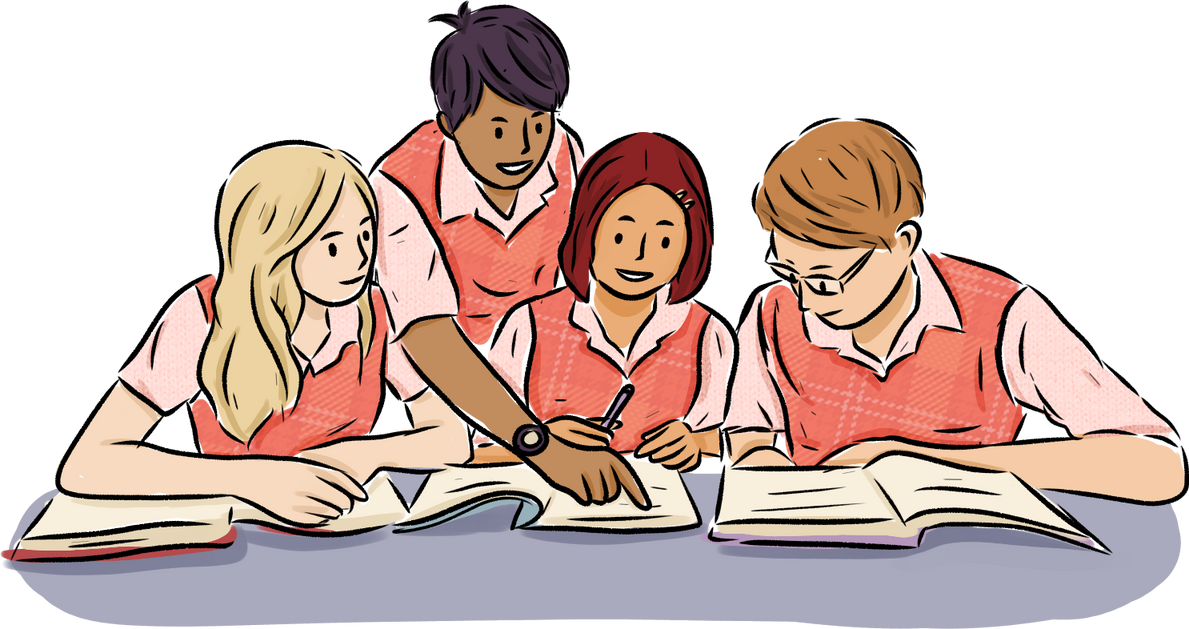 Giải
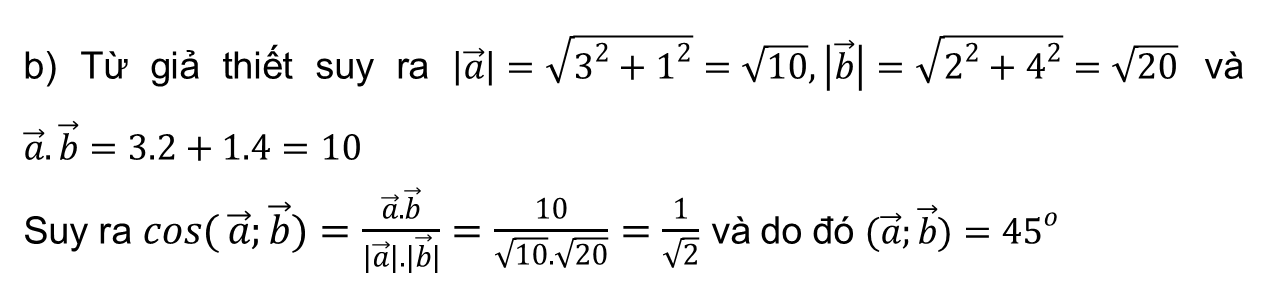 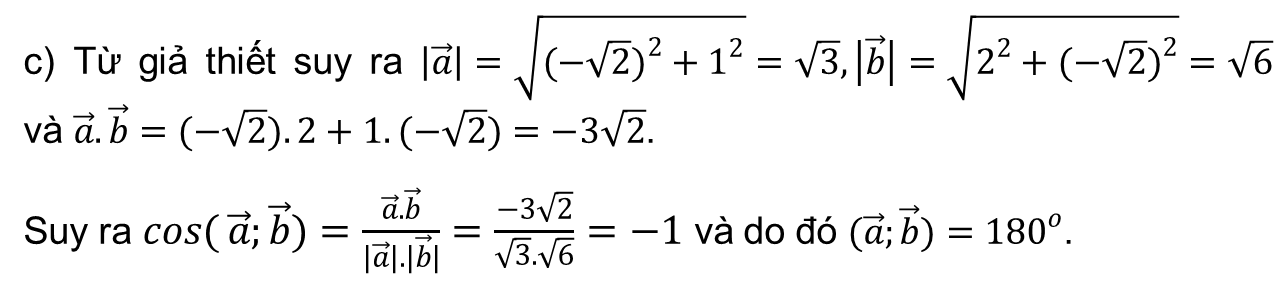 Bài 4.22 (SGK - tr70)
Giải
Bài 4.23 (SGK - tr70)
Giải
VẬN DỤNG
Bài 4.25 (SGK - tr70)
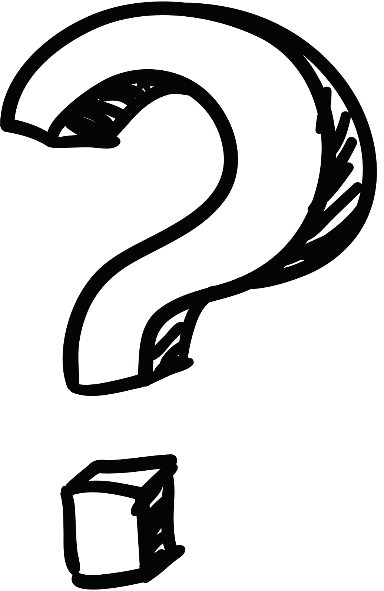 Chứng minh rằng với mọi tam giác ABC, ta có:
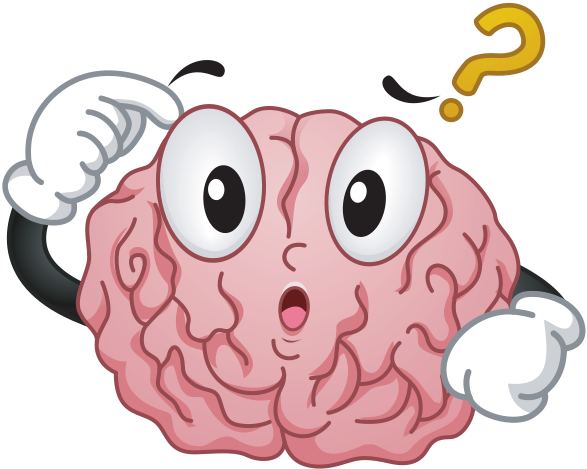 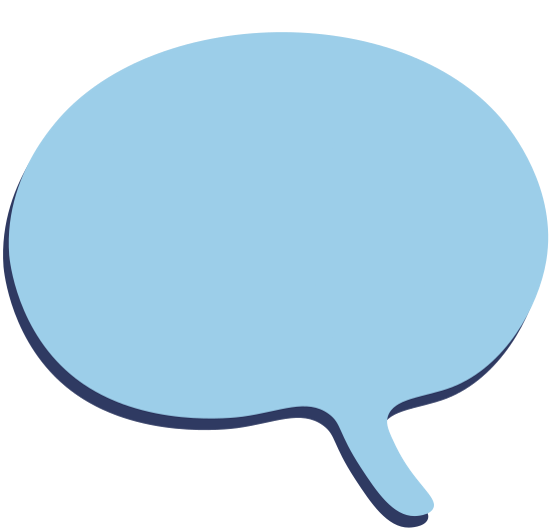 Gợi ý
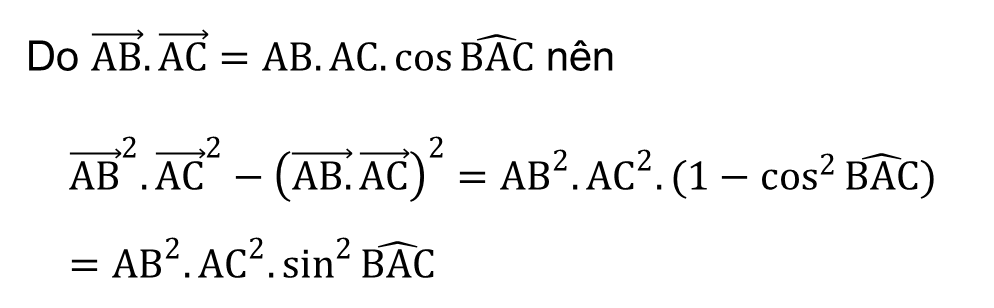 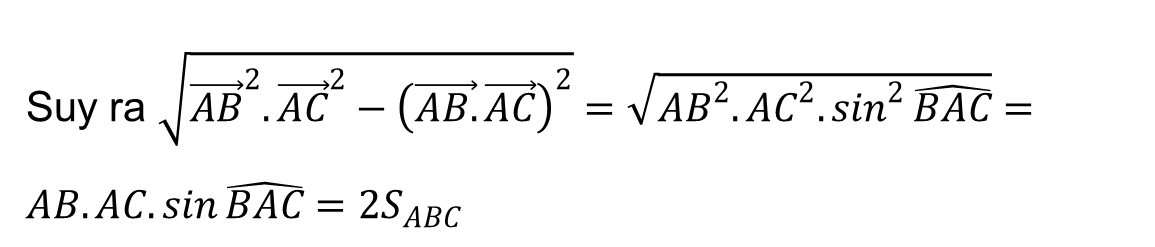 Bài 4.26 (SGK - tr70)
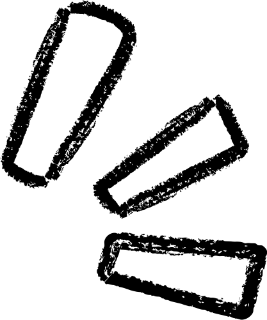 Cho tam giác ABC có trọng tâm G. Chứng minh rằng với mọi điểm M, ta có:
MA2 + MB2 + MC2 = 3MG2 + GA2 + GB2 + GC2
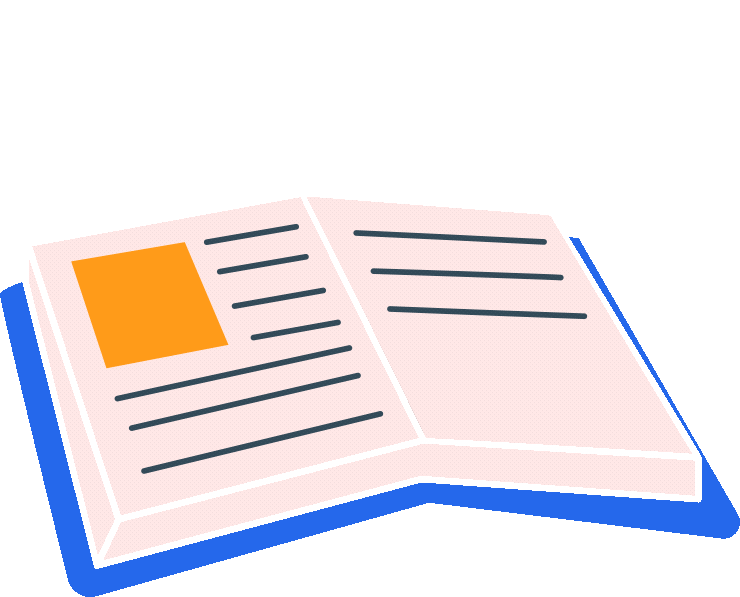 Giải
HƯỚNG DẪN VỀ NHÀ
01
Ôn tập kiến thức đã học
Hoàn thành bài 4.24 SGK và các bài tập trong SBT
02
Chuẩn bị bài sau - Bài tập cuối chương IV
03
CẢM ƠN CÁC EM ĐÃ CHÚ Ý LẮNG NGHE BÀI GIẢNG!